Chapter 7 COMPARTMENT MODELS
by
Dr. Arshad Ali KhanFaculty of Engineering Technologyarshad@ump.edu.my
Topic outcomes
Classify to open compartmental models
 Discuss the non-compartmental models
One compartment
3
One compartment
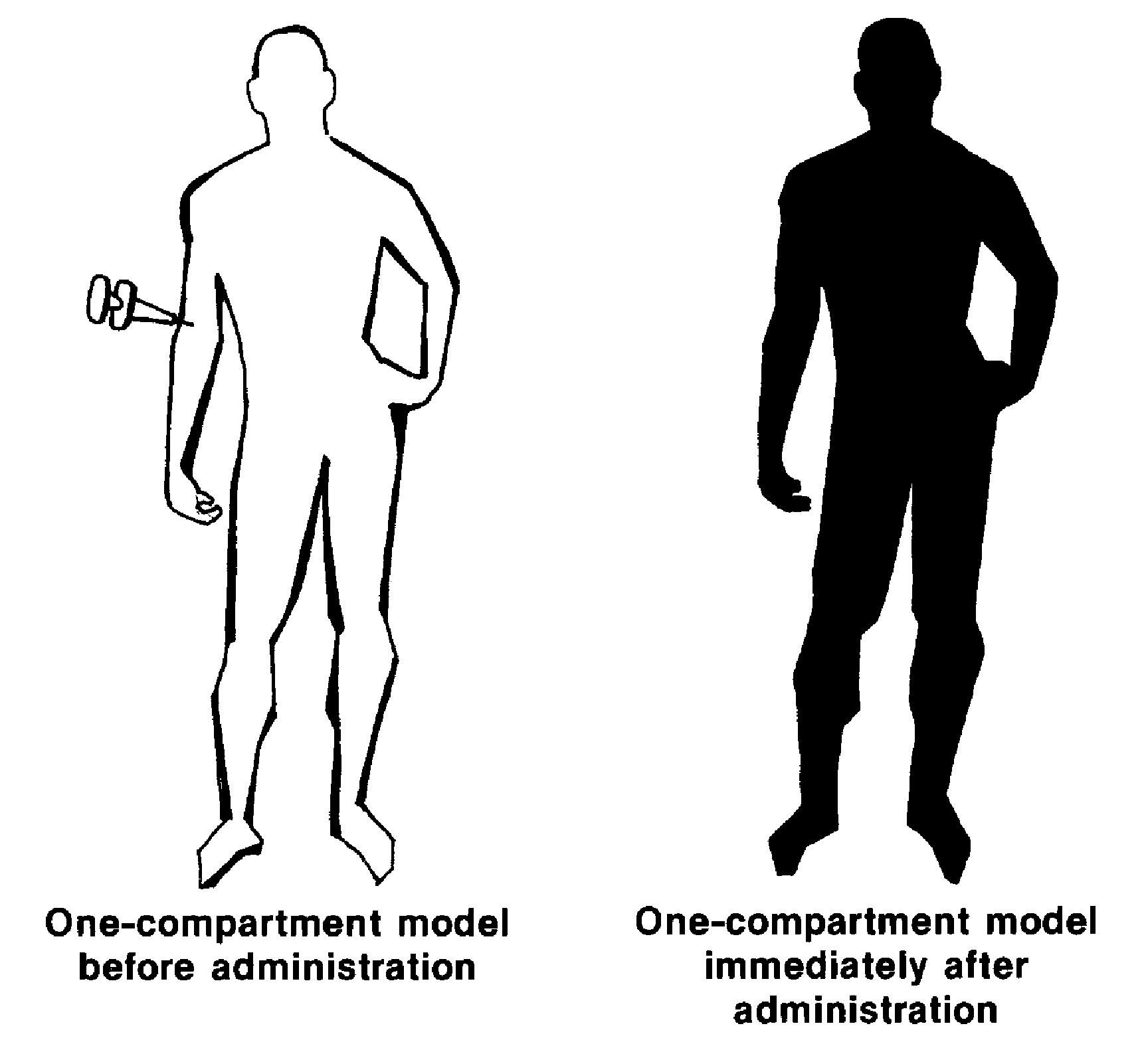 4
More than one compartment
5
More than one compartment
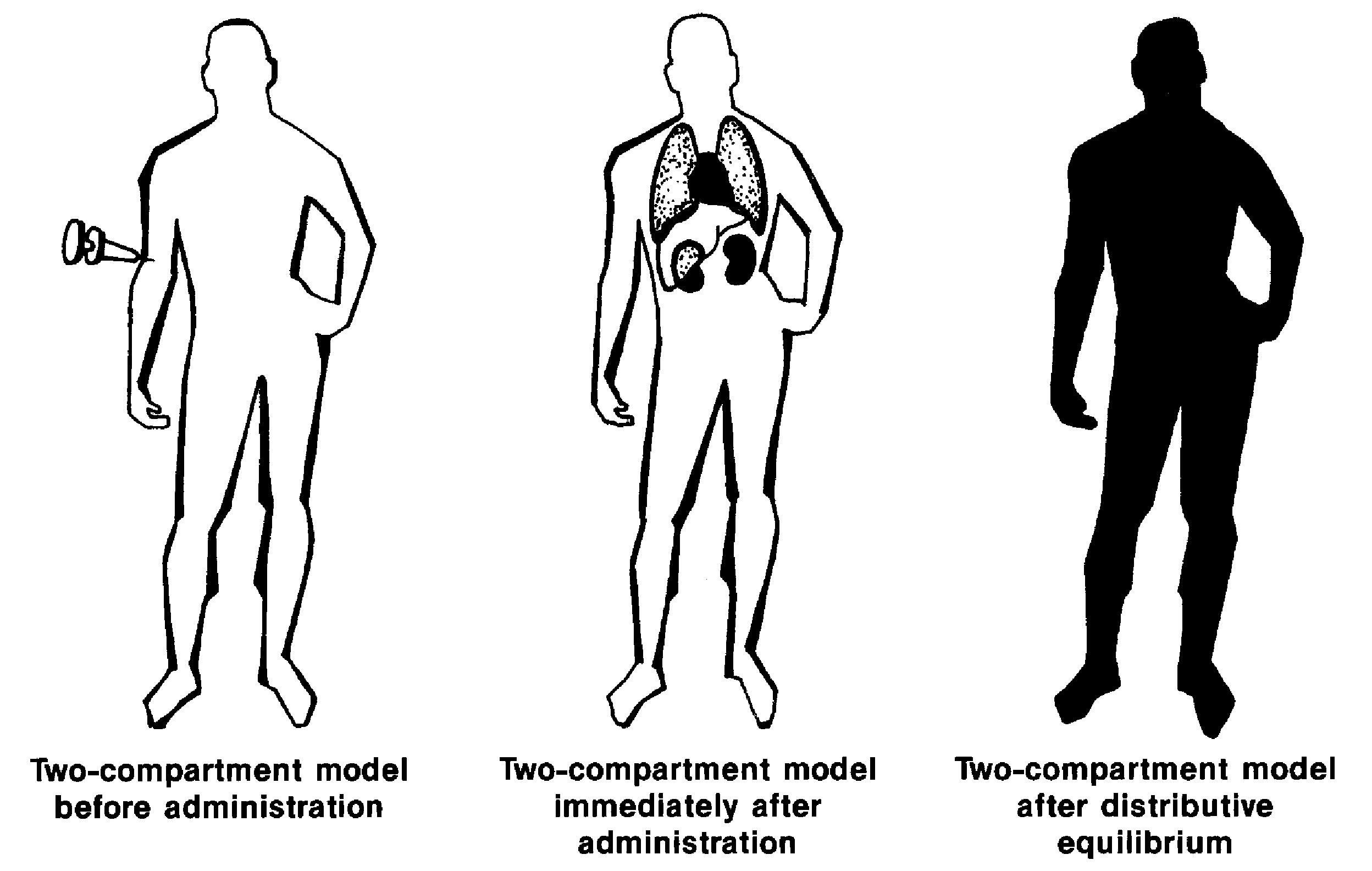 6
One compartment open model
It is a simple way to explain the drug distribution and elimination in the body.

In this model, the body assumes as a single uniform compartment in which drug can enter and exit the body.

The intravenous injection (IV bolus) is a easiest route of administration for the modeling prospective.

The drug elimination starts from the body (compartment) suddenly after the injection.
7
One compartment:
Drug amount in the 
Body (DB)
IV bolus administration  (dose = X0)
Elimination process
Elimination rate constant (K)
Based on the assumption of first order elimination process:
8
Elimination rate constant (K)
Elimination rate constant tells about the amount of drug eliminate per unit of time

K has a unit of reciprocal of time such as minute-1.
9
Elimination Rate Constant
D B = drug inside the body after time t and D B 0 = drug inside the body at t = 0. 
When log D B is plotted against t for this equation, a straight line is obtained
Rate expression:
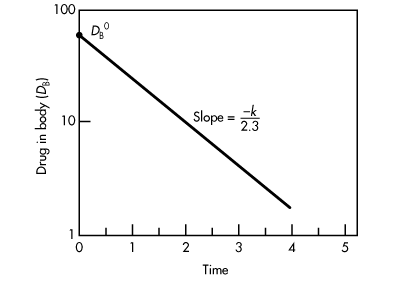 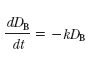 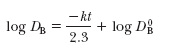 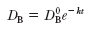 Semilog graph showing the rate of drug elimination in one compartment model
Apparent Volume of Distribution (Vd)
In general, drug equilibrates rapidly in the body. When plasma or any other biologic compartment is sampled and analyzed for drug content, the results are usually reported in units of concentration instead of amount

Each individual tissue in the body may contain a different concentration of drug due to differences in drug affinity for that tissue. Therefore, the amount of drug in a given location can be related to its concentration by a proportionality constant that reflects the volume of fluid the drug is dissolved in

The volume of distribution represents a volume that must be considered in estimating the amount of drug in the body from the concentration of drug found in the sampling compartment
11
The real Volume of Distribution has physiological meaning and is related to body water
Total body water 42 L
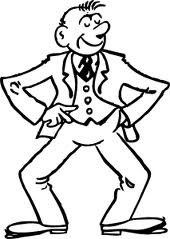 Plasma
Plasma volume 4 L
Interstitial 
fluid
Interstitial fluid volume 10 L
Intracellular 
fluid
Intracellular fluid volume 28 L
12
Apparent Volume of Distribution: Mathematics
In order to determine the Vd of a drug, it is necessary to have plasma/serum concentration versus time data
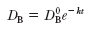 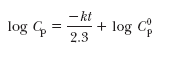 where 
C p = concentration of drug in plasma t = t 
C p 0 = concentration of drug in plasma at t = 0
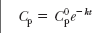 13
Calculation of Volume of Distribution
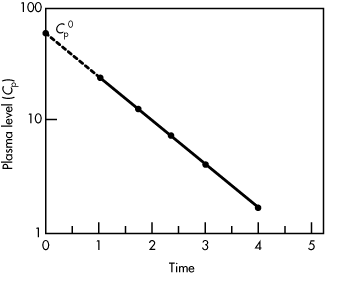 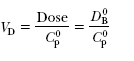 Semilog graph giving the value of C p0 .
The 
The apparent V D can be estimated from the dose (D0) at time t=0, elimination rate constant (k), and the area under the curve (AUC) from t = 0 to t = ∞.
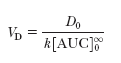 Elimination half life (t1/2)
Elimination half life (t1/2) is a time at which the amount of bioavailable drug become 50% (half) of the initial amount of the bioavailable drug.
16
Elimination half life (t1/2) estimation
Two methods:
From the value of K:


Directly from Conc vs. time plot
Select a concentration on the best fit line (C1)
Look for the time that is needed to get to 50% of C1  half-life
17
Clearance (Cl)
Clearance is a the measurement of the depletion of drug from the body

The drug half life can be determined by drug Cl and Vd

For  One compartment pharmacokinetics , clearance is calculated using:
18
Area Under the Conc. Time Curve(AUC) calculation
Two methods:
Model dependent: can be used only for one compartment IV bolus

Model independent: Can be used for any drug with any route of administration
19
AUC calculation: Model dependent
For intravenous drug administration following first order elimination in one compartment model, the AUC can be estimated using:
20
AUC calculation: Model independent
21
AUC calculation: Model independent
1- Divide the area into different parts based on the observed concentration points (parts 1-5)
1
2
3
4
5
22
AUC calculation: Model independent
2- Calculate the area for each part of the parts 1,2,3 and 4 (until the last observed concentration) using trapezoidal rule
1
2
3
4
5
23
Trapezoidal rule
C1
C2
where C = concentration
            t = time
t1
t2
24
AUC calculation: Model independent
3- For part 5 (area between the last observed concentration and infinity) use the following equation:
C*
25
AUC calculation: Model independent
4- The total AUC (from zero to infinity) is the sum of the areas of parts: 1,2,3,4, and 5
1
2
3
4
5
26
Thank you